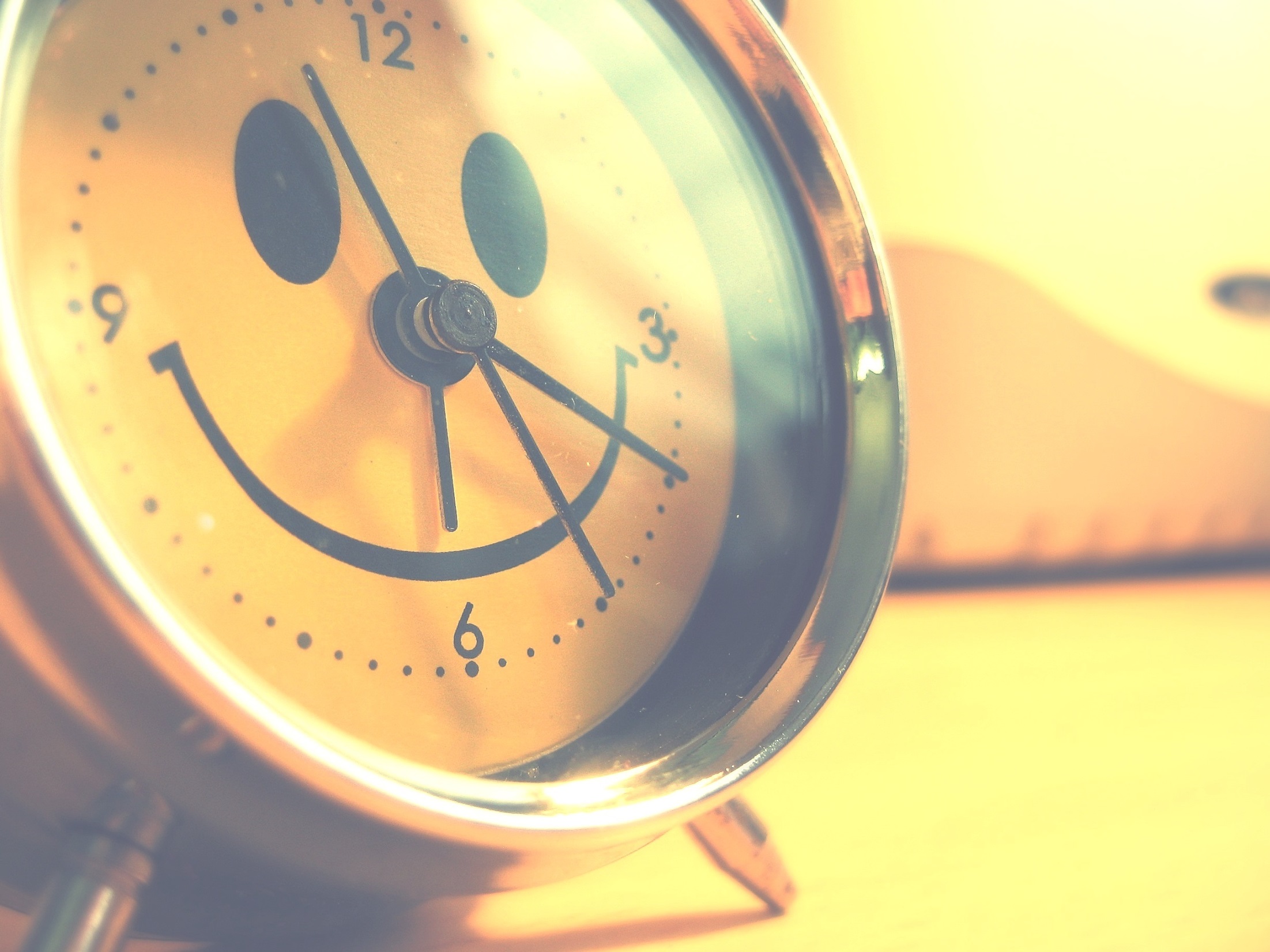 ПСИХОЛОГИЯ УПРАВЛЕНИЯ ВРЕМЕНЕМ
Тайм-менеджмент для студентов

Педагог-психолог: Козлова Т.В.
Ступинский филиал ГБПОУ МО «Московский областной медицинский колледж №2»
Вспомним правила:
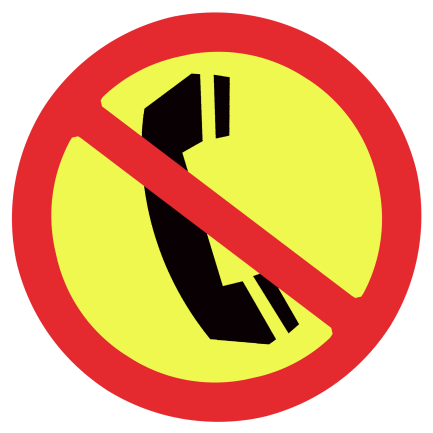 Активность
«Здесь и сейчас»
Уважение к говорящему
«Я – высказывания»
Доброжелательность
Не говорите о том, что у вас нет времени. Времени у вас ровно столько же, сколько его было у Микеланджело, Леонардо да Винчи, Томаса Джефферсона, Пастера, 
Хелен Келлер, Альберта Эйнштейна. 

Джексон Браун (американская 
писательница)
Как организована твоя жизнь?
Сферы жизни

отношения и семья ___________ часов
здоровье и спорт ___________ часов
деньги ___________ часов
учеба, карьера ___________ часов
личностный рост ___________ часов
друзья и окружение ___________ часов 
яркость жизни  ___________ часов
духовный рост и творчество ______ часов
                                        
Итого = ____ часа
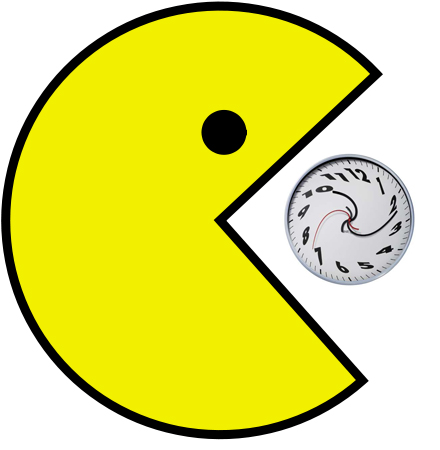 Хронофаги
Хронос – время, 
                               фаг – поглощать, пожирать.

Поглотители времени — 
это любые факторы, которые приводят 
к нецелевому использованию времени.
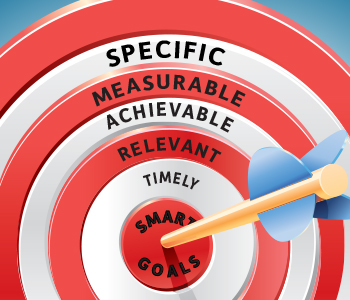 ТЕОРИЯ  SMART
Цели должны быть:
Specific - конкретные
Measurable - измеримые
Agreed - согласованные (с целями более высокого уровня)
Realistic - реалистичные
Timed - определенные во времени
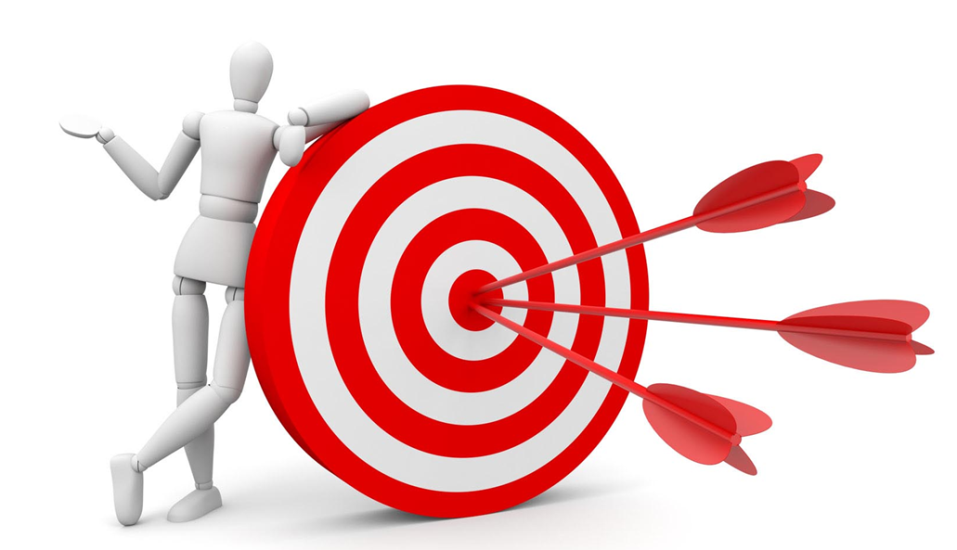 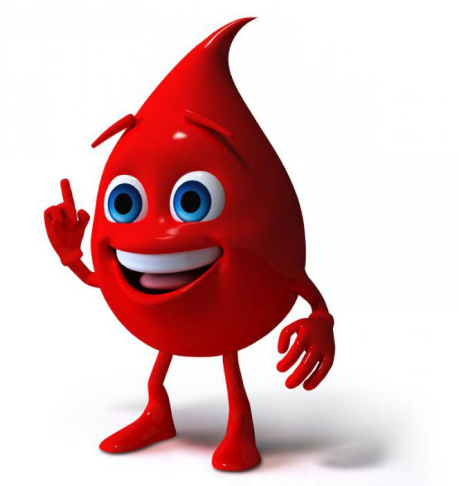 Принцип «КРОВИ»
Цели должны быть:
К – конкретными
Р – реалистичными
О – ограничены по времени
В – важными
И – измеряемые
Правило Парето
80% времени=20% результат
                           80% результат=20%времени
Часы — тянутся, 
дни — идут, 
месяцы — проходят, 
а годы – летят.
Минута час бережёт.
Знай минутам цену, 
секундам счет.
Чтобы время победить, надо секунды ценить.
Делу — время, потехе — час.
Время дороже золота
Время вертится, как колесо: прозевал — отстал
Время не деньги, 
потеряешь — не найдешь.
Неделя год кормит.
Пропущенный час годом не нагонишь.